Respiratory block 
2015
Pathology of Chronic obstructive airway diseases
Dr. Sufia Husain, Dr. Maha Arafah and Dr. Ammar Rikabi  Department of Pathology
KSU, Riyadh
Main Categories of (diffuse) Obstructive Disease
1) Asthma
2) Chronic obstructive pulmonary/airway/lung disease(COPD/COAD/COLD).They are of two types:
           a) Chronic bronchitis
           b) Emphysema
3) Bronchiectasis

COPD: 
Irreversible obstruction to airflow out of the lungs
Cigarette smoking is the principal cause of COPD
  Greater than 10% of the population >45 years old has airflow   obstruction.
   Majority of patients with COPD have both emphysema (air space destruction) and chronic bronchitis
Chronic Bronchitis
Chronic Bronchitis
Common among cigarette smokers and urban dwellers, age 40 to 65
The diagnosis of chronic bronchitis is based on clinical features.
Persistent productive cough (with sputum) for at least 3 consecutive months in at least 2 consecutive years
Can occur in several forms:
	1.	Simple chronic bronchitis.
	2.	Chronic mucopurulent bronchitis.
	3.	Chronic asthmatic bronchitis.
	4.	Chronic obstructive bronchitis.
Chronic bronchitis
Causative factor are:
Cigarette smoking and pollutants. Most patients are smokers
Infection 
Genetic factors e.g. cystic fibrosis
Often, there are features of emphysema as well
Pathogenesis
Chronic irritation of inhaled substances or microbial infection leads to 
Hypersecretion of mucus that starts in the large airways with associated hypertrophy of the sub-mucosal glands. 
As chronic bronchitis persists the small bronhi and bronchioles also get affected.
Inflammation  and irreversible fibrosis may occur in chronically inflamed segmental bronchi and bronchioles.
Chronic bronchitis morphology
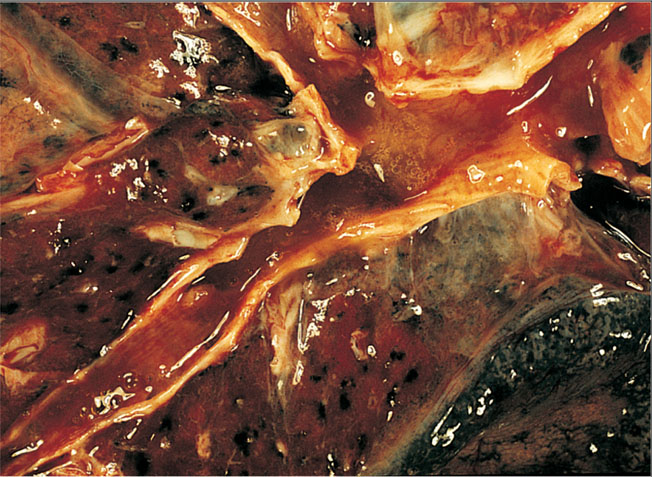 Chronic bronchitis does not have characteristic pathologic findings, but is defined clinically as a persistent productive cough for at least three consecutive months in at least two consecutive years. 
In bronchitis the airway mucosa is red and edematous
Chronic bronchitis morphology
Inflammation of airways, fibrosis and resultant narrowing of bronchioles.
Hypertrophy and hyperplasia of mucus producing cells increased number of goblet cells, 
Squamous metaplasia which can progress to dysplasia and even invasive carcinoma.
Injury to cilia with loss of ciliated epithelial cells
squamous metaplasia.
Coexistent emphysema.
Chronic bronchitis
Clinical Course
Prominent cough and the production of sputum.
Hypercapnia, hypoxemia and cyanosis. Patients with severe chronic bronchitis  are termed blue bloaters.
Patients  can have:
increased sleepiness due to CO2 narcosis
cyanosis due to very poor oxygenation
elevated red cell counts (secondary polycythemia) as a result of chronic hypoxemia
Cardiac failure (Cor pulmonale/ right heart failure ): diseases of the lung or pulmonary vasculature leads to pulmonary hypertension which leads to right ventricular dilation and hypertrophy (right heart failure).
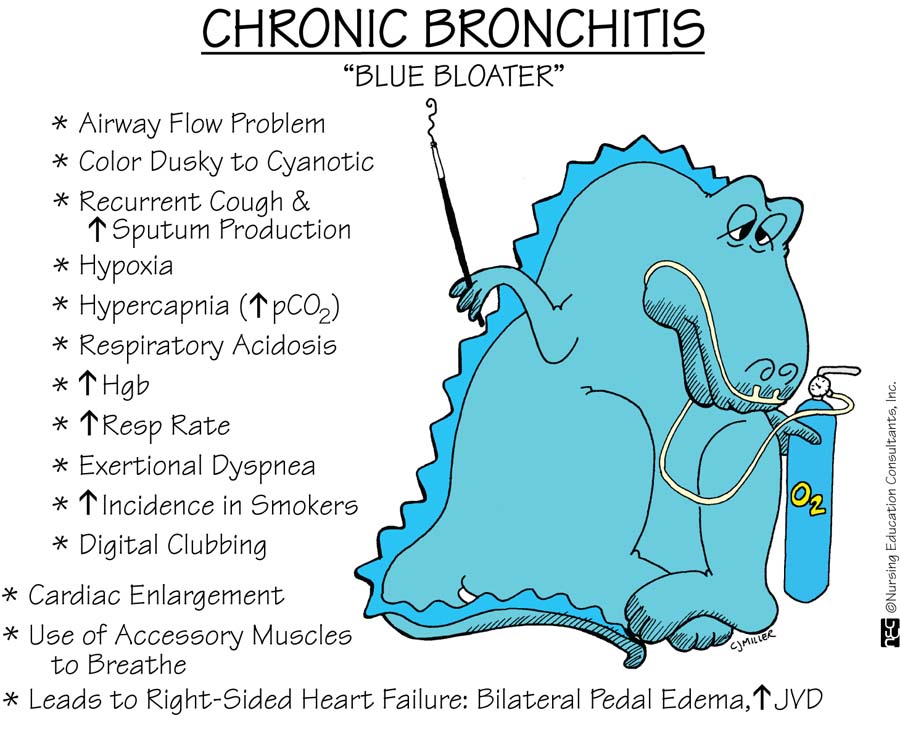 Emphysema
Permanent enlargement of all or part of the respiratory unit
normal
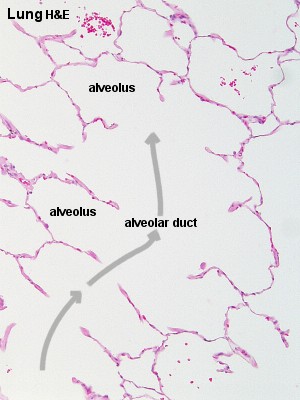 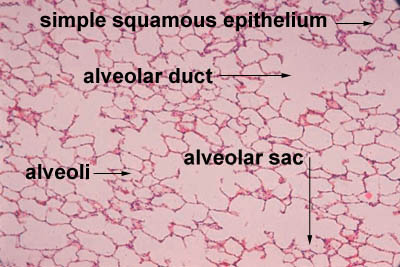 Emphysema
Is abnormal permanent enlargement of the airspaces distal to the terminal bronchioles accompanied by destruction of their walls, without obvious fibrosis.
Element of chronic bronchitis coexists 
Types of emphysema:
	1.  Centriacinar
    2.  Panacinar
    3.  Distal acinar /paraseptal 
	 4. Irregular
“Dilatation” is due to destruction and loss of alveolar walls (tissue destruction)
Appears as “holes” in the lung tissue
Emphysema Impairs Respiratory Function: 
   -Diminished alveolar surface area for gas exchange   (decreased Tco)
   -Loss of elastic recoil and support of small airways leading to tendency to collapse with obstruction
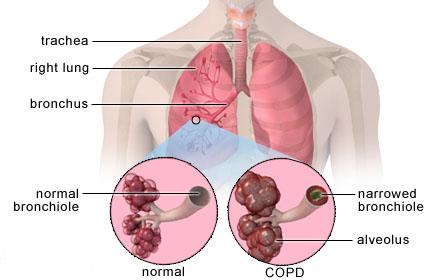 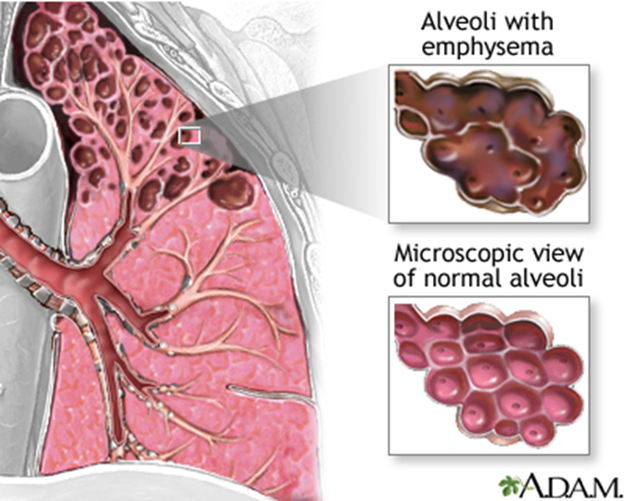 Normal
Emphysema
Centriacinar (centrilobular) emphysema
Occur in heavy smoker in association with chronic bronchitis
The central or proximal parts of the acini are affected, while distal alveoli are spared
More common and severe in upper lobes (apical segments)
The walls of the emphysematous           
space contain black pigment.
Inflammation around bronchi & bronchioles.
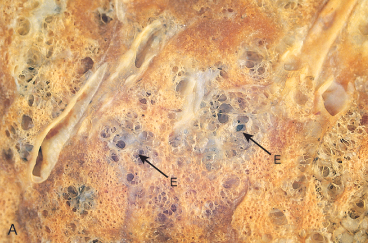 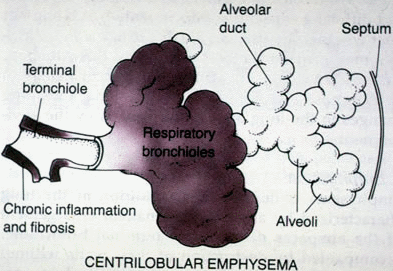 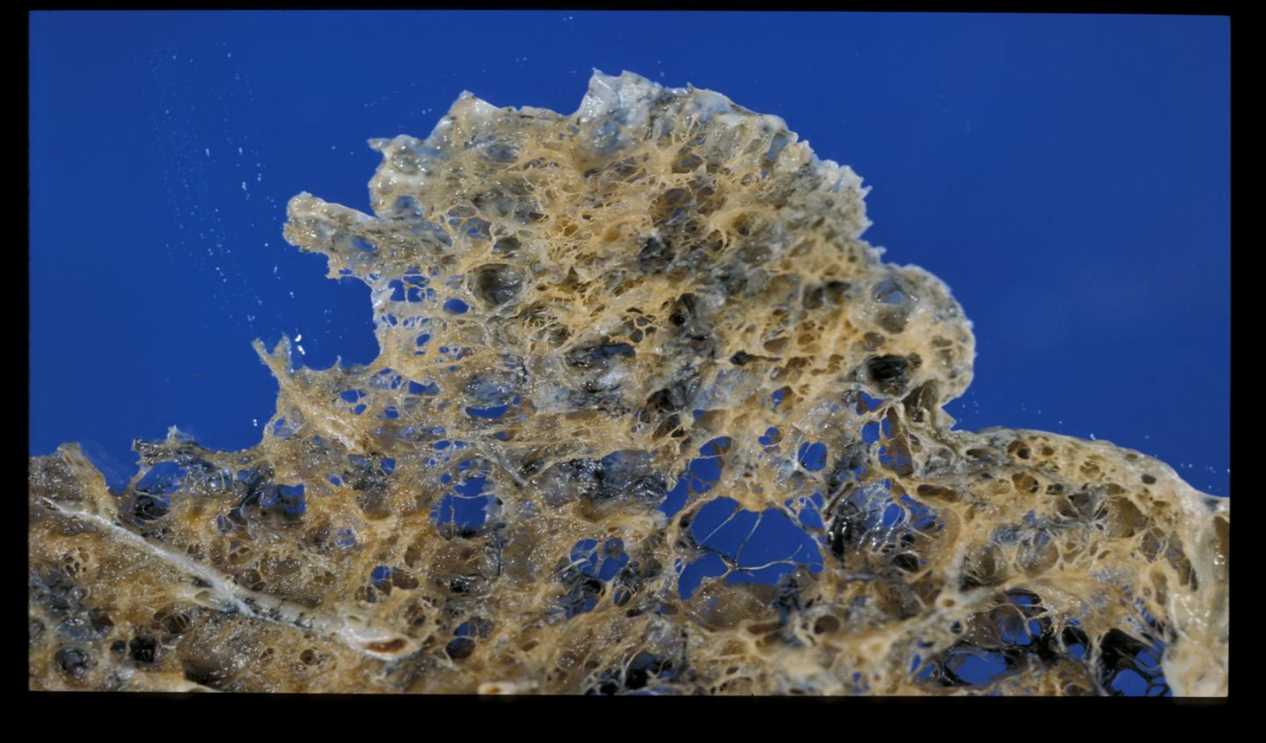 Panacinar (panlobular) emphysema
Cause :Occurs in 1-anti-trypsin deficiency.
Uniform injury: Acini are uniformly enlarged from the level of the respiratory bronchiole to the terminal blind alveoli.
More commonly in the lower lung zones.
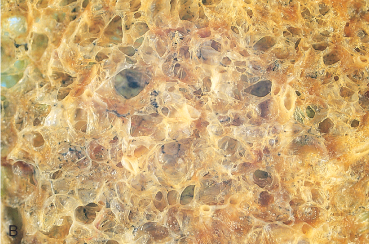 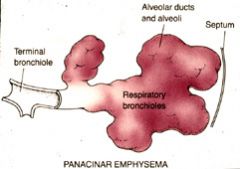 Distal acinar (paraseptal) emphysema
The proximal portion of the acinus is normal but the distal part is dominantly involved.
Occurs adjacent to areas of fibrosis, scarring or atelectasis.
More severe in the upper half of the lungs.
Sometimes forming multiple cyst-like structures with spontaneous pneumothorax.
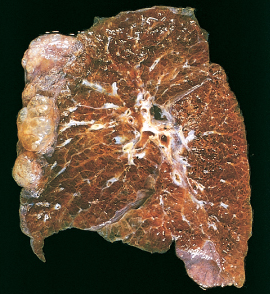 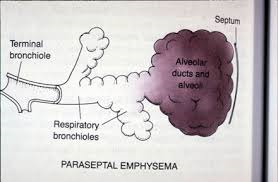 Irregular Emphysema
The acinus is irregularly involved, associated with scarring.
Most common form found in autopsy.
Asymptomatic.
usually a  complication of various inflammatory processes including chronic pulmonary tuberculosis
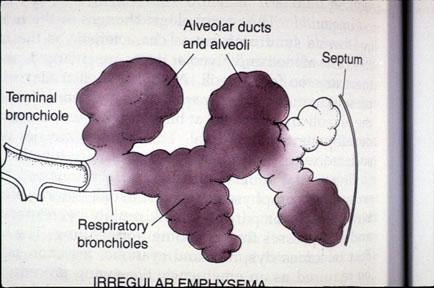 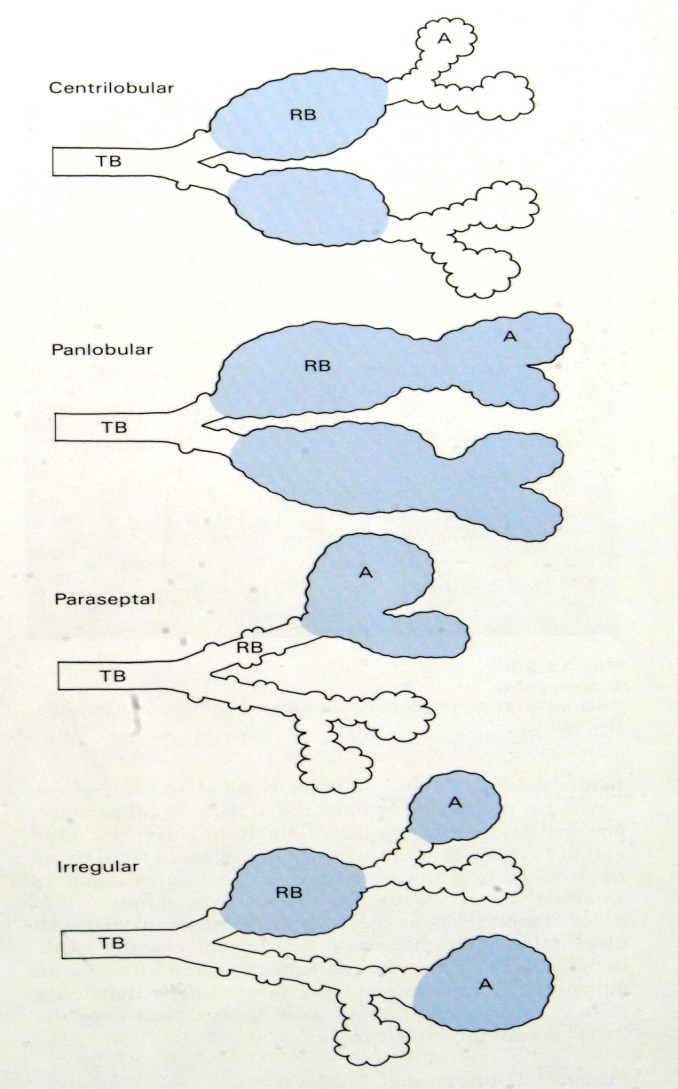 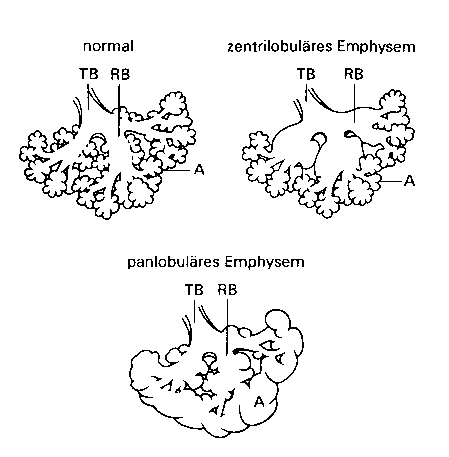 Diseases of Lung
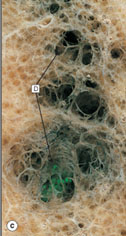 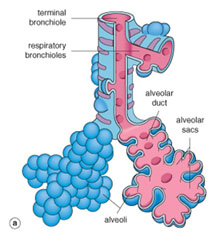 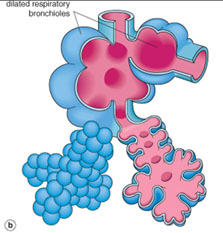 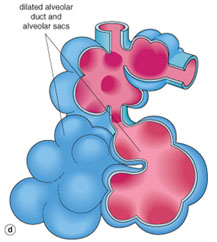 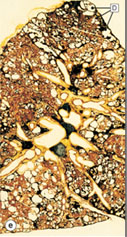 Generalized emphysema. (a) Normal distal lung acinus. (b) Centriacinar emphysema. (c) Centriacinar emphysema. (d) Panacinar emphysema. (e) Panacinar emphysema (Gough-Wentworth section).
Loss of surface area (emphysema)
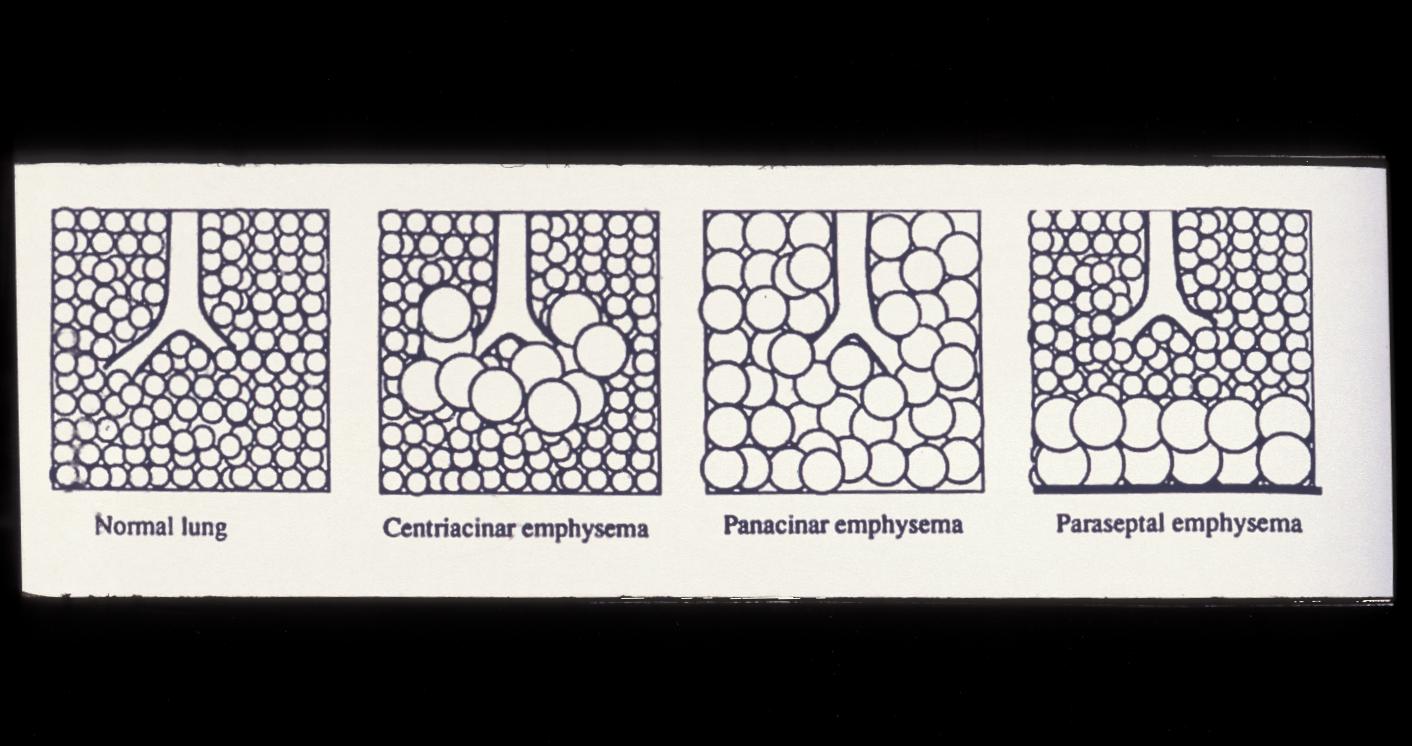 Why is emphysema considered to be an obstructive airway disease? Is there any mechanical obstruction?
Because emphysema affects the peripheral airways, it is not, anatomically speaking, an obstructive disease, and there is no mechanical obstruction. However, it is functionally an obstructive disease, because destruction of the wall of the air spaces prevents the elastic recoil that is necessary to push air out of the lungs. Thus, in effect, there is limitation of airflow, just as there would be if there were mechanical obstruction.
Pathogenesis of Emphysema
Is not completely understood 
Elastic tissue of the alveolar wall is broken down by action of proteolytic enzymes like protease (e.g.elastase).
Protease  is produced by neutrophils and macrophages. 
Alpha 1 antitrypsin is an anti-protease (anti-elastase) and it counter acts the protease. It is a major inhibitor of proteases secreted by neutrophils during inflammation. 1-antitrypsin is normally present in the serum, in tissue fluids and in macrophages. 
Normally there is a balance between protease and anti protease activity.
Pathogenesis of Emphysema
Any condition that increases the neutrophils or macrophages in the lung will lead to release of protease enzyme which causes damage to the elastic tissue of the alveolar wall.
Therefore one of the key mechanisms in emphysema is alveolar wall destruction which occurs due to excess proteases (elastase) activity coupled with low anti-protease level and inflammation (protease-antiprotease hypothesis)
Elements of chronic bronchitis may co-exist
Hereditary alpha 1-antitrypsin deficiency leads to panacinar emphysema.
Pathogenesis of Emphysema
Smokers have increases number of neutrophils and macrophages in  their alveoli
Smoking stimulates release of elastase and enhances elastase activity in macrophages.
Smoking Inhibits alpha 1 antitrypsin.
Tobacco smoke contains reactive oxygen species with inactivation of anti-proteases.
The protease-antiprotease hypothesis explains the effect of cigarette smoking in the production of centriacinar emphysema
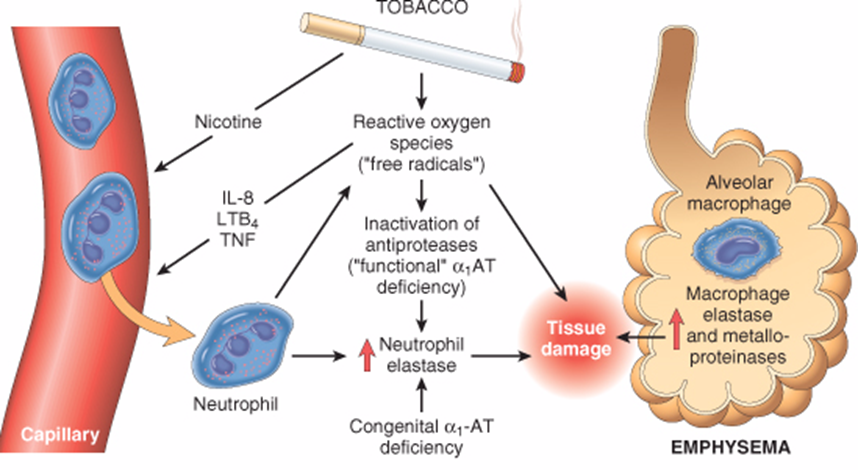 Diseases of Lung
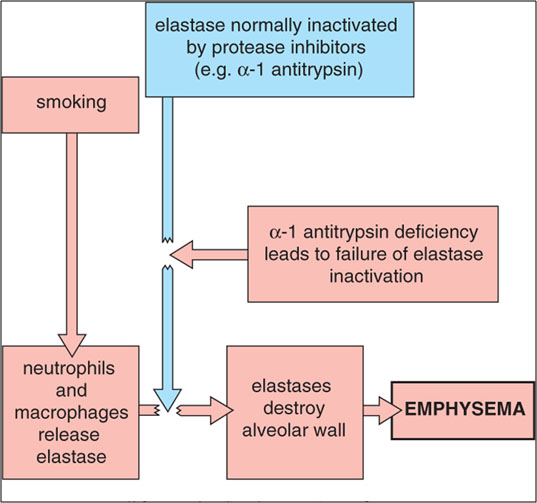 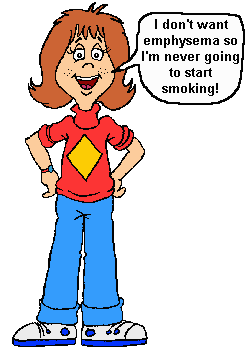 Pathogenesis of emphysema.
Emphysema: Morphology
The lungs are pale, voluminous.
Histologically, thinning and destruction of alveolar walls creating large airspaces.
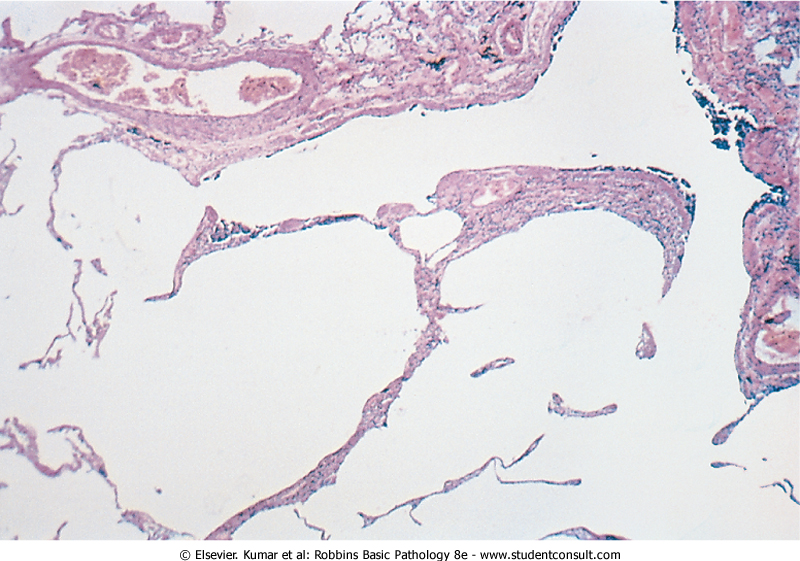 Loss of elastic tissue.
     Reduced radial traction on the small     	airways.
     Alveolar capillaries is diminished.
     Accompanying bronchitis and 	bronchiolitis.
Normal
Emphysema
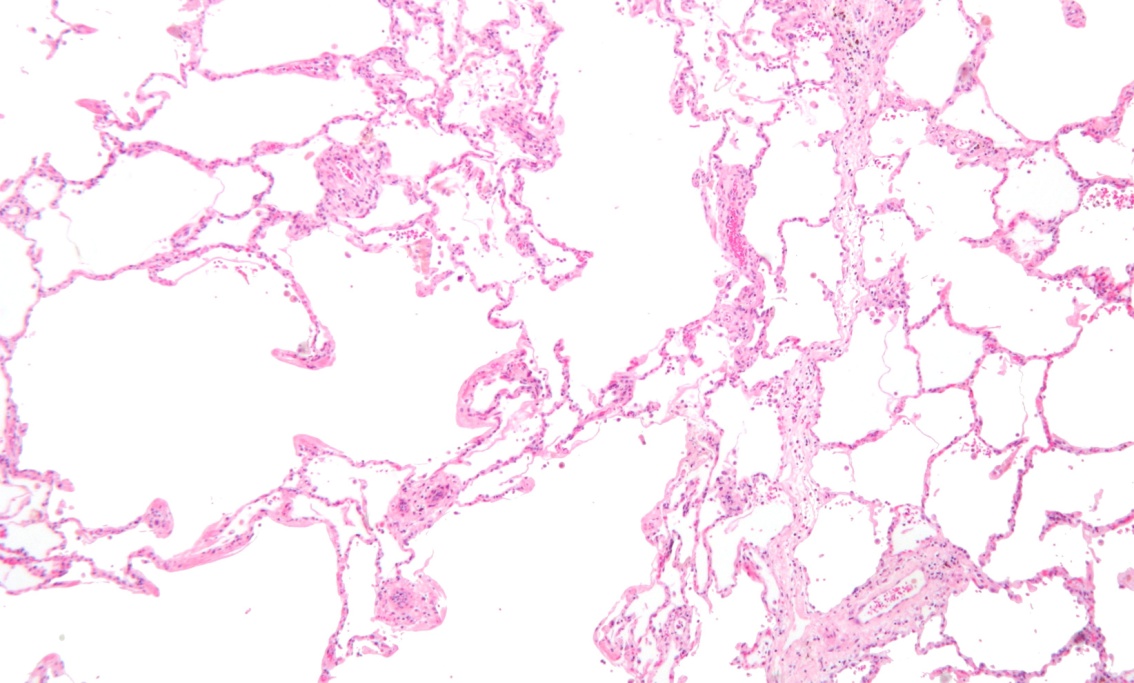 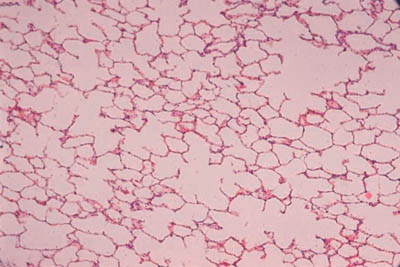 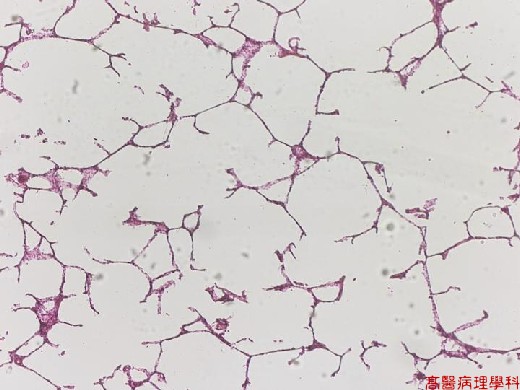 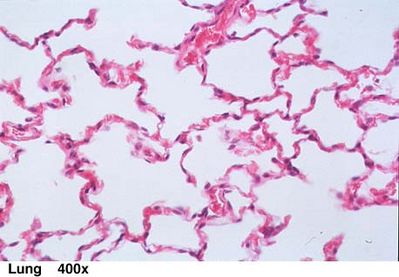 Emphysema:
Complications
Coexistent chronic bronchitis
Interstitial emphysema in which air escapes into the interstitial tissues of the chest from a tear in the airways.
may also be complicated by rupture of a surface bleb with resultant Pneumothorax
Death from emphysema is related to::
Pulmonary failure with respiratory acidosis, hypoxia and coma.
Cor pulmonale : (Right-sided heart failure induced by        pulmonary disease)
Clinical course 
Cough and wheezing
Weight loss
Barrell chest 
     (   anteroposterior diameter of chest)
Pulmonary function tests reveal reduced FEV1
Advanced: hypoxia, cyanosis, respiratory acidosis
Patients are known as pink puffers
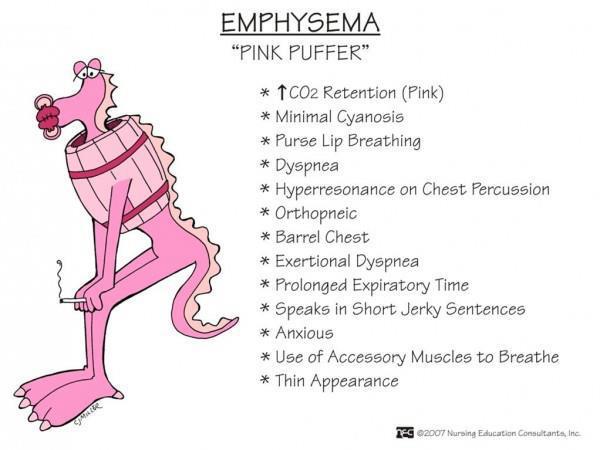 Emphysema:
Dilated air spaces beyond respiratory arteriols
Emphysema and Chronic Bronchitis
Chronic bronchitis vs. Emphysema
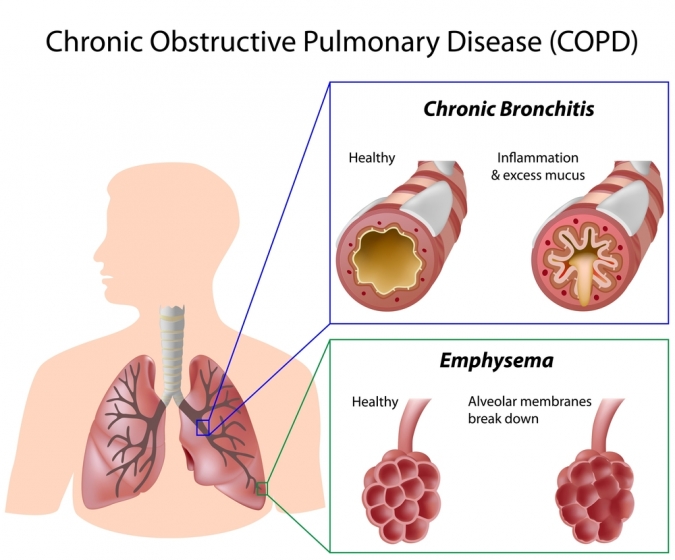 Bronchiectasis
Bronchiectasis
is chronic necrotizing infection and inflammation of the bronchi and bronchioles leading to abnormal permanent dilation of these airways. It represents the end stage of a variety of pathologic processes that cause destruction of the bronchial wall.
most often involves the lower lobes of both lungs.
is characterized by fever and cough with production of copious purulent foul smelling sputum,
and recurrent pulmonary infection that may lead to lung abscess.
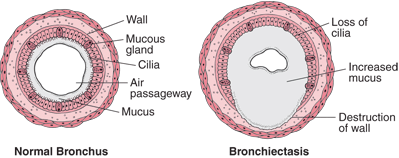 Bronchiectasis is a result of chronic inflammation compounded by an inability to clear mucoid secretions. Conditions commonly associated with Bronchiectasis are as follows:
Bronchial obstruction





Congenital or hereditary conditions:



	

Chronic or severe infection / necrotizing pneumonia
Localized:
	-	tumor, foreign bodies or  mucous impaction
Generalized: 
	-	bronchial asthma
	-	chronic bronchitis
-	Congenital bronchiectasis
	-	Cystic fibrosis.
	-	Intralobar sequestration of the lung.
	-	Immunodeficiency status.
	-	Immotile cilia and kartagner syndrome
Caused by TB, staphylococci or mixed infection.
Pathogenesis
Any of the previously mentioned conditions can cause damage to the airways resulting in impaired mucociliary clearance, mucus stasis and accumulation which in turn further makes the airways susceptible to microbial colonization. The persistence of the pathology with superadded infection leads to a "vicious circle" of inflammation and tissue damage. 
Inflammation results in progressive destruction of the normal lung architecture, in particular the elastic fibres of bronchi. 
Neutrophils are thought to play a central role in the pathogenesis of tissue damage that occurs in bronchiectasis.
Pathogenesis of bronchiectasis
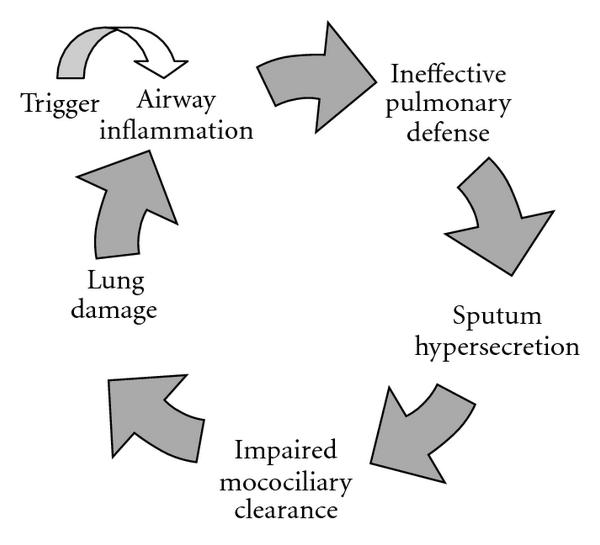 Kartagener Syndrome/ immotile cilia syndrome
It is a genetic condition resulting in the failure to clear sputum (Primary ciliary dyskinesia) caused by a defect in the motility of respiratory, auditory, and sperm cilia.
Inherited as autosomal recessive trait.
Patient develop bronchiactasis, sinusitis and situs invertus sometimes with hearing loss and male sterility.
Lack of ciliary activity interferers with bronchial clearance of mucus.
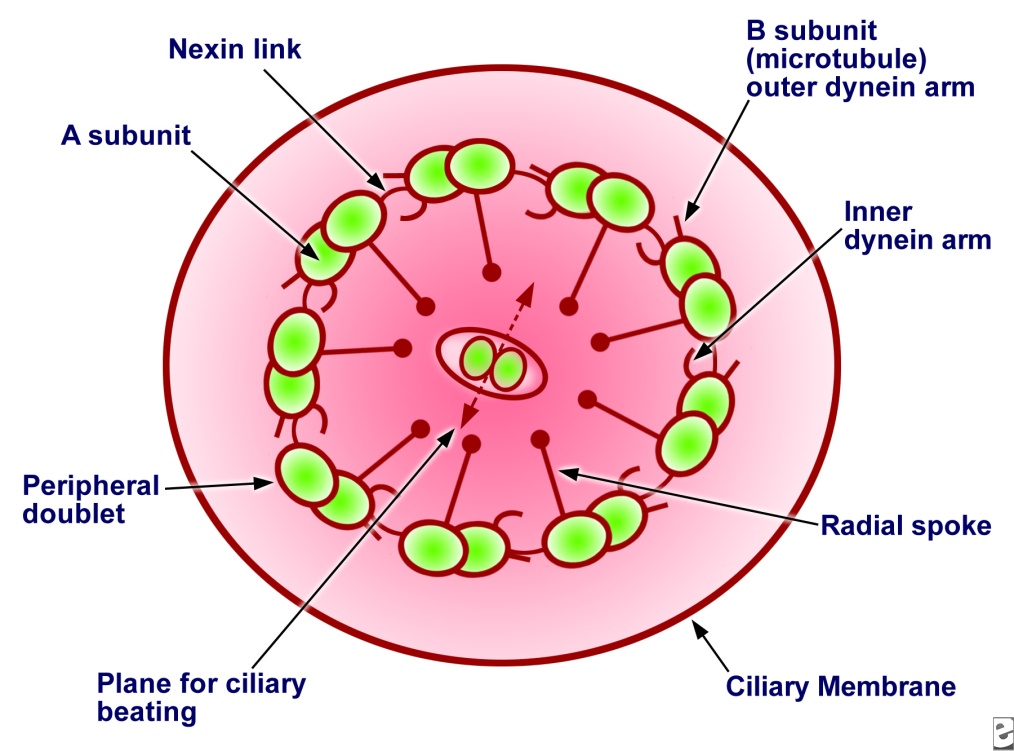 absence of outer and inner dynein arms in a patient with primary ciliary dyskinesia.
Dynein, a type of ATPase, provides energy for microtubule sliding and the longitudinal displacement of adjacent microtubular doublets, resulting in ciliary bending.
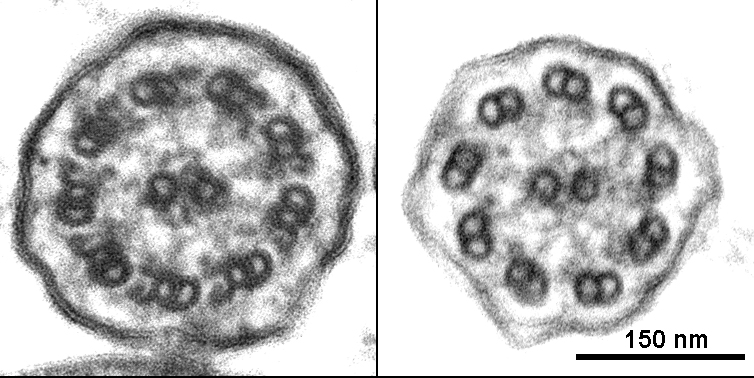 Cystic fibrosis
Cystic fibrosis is an inherited disease that causes thick, sticky viscus mucus to build up in the lungs and digestive tract. It is one of the most common chronic lung diseases in children and young adults, and may result in early death.
It may lead to bronchiectasis.
Morphology of Bronchiectasis
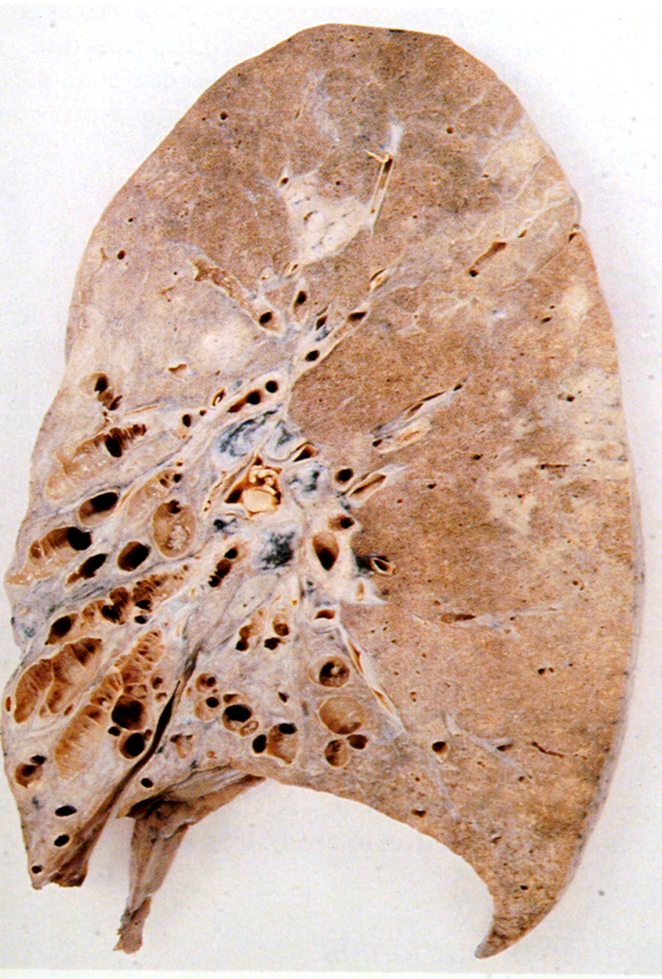 Usually affects lower lobes bilaterally (vertical airways).
Dilated airways up to four times of normal, reaching the pleura.
Acute and chronic inflammation (neutrophils, lymphocytes, histiocytes and plasma cells)
Necrosis and ulceration in the wall of the bronchi and bronchioles with loss of cilia, squamous metaplasia and fibrosis.
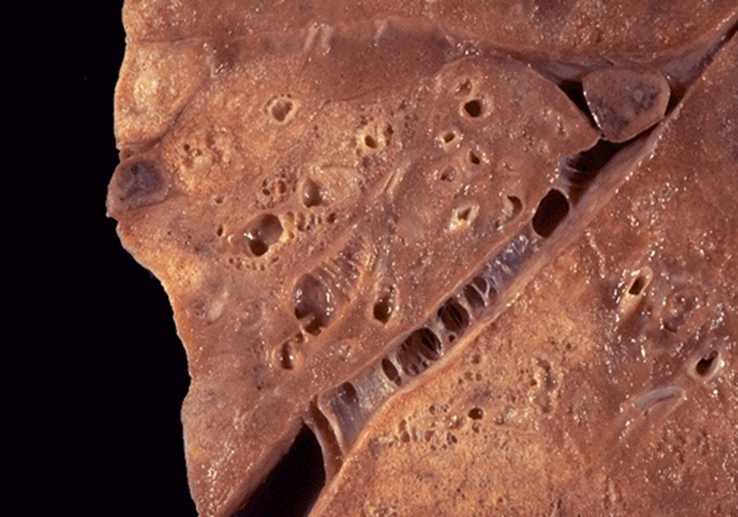 Normal
bronchiectasis
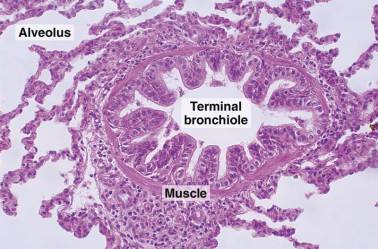 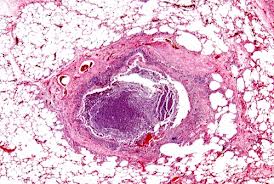 Fibrosis
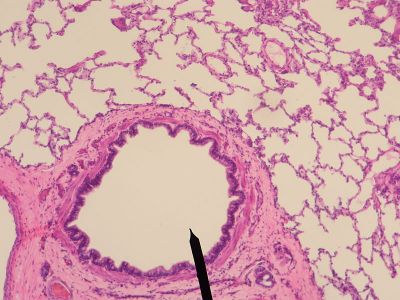 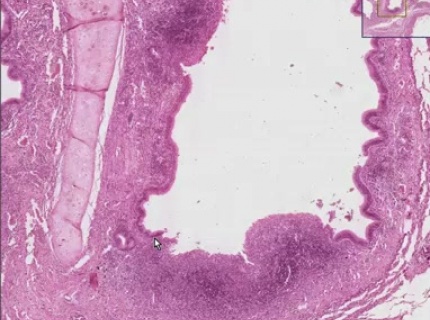 Dilated airways
Inflammation 
Fibrosis
Bronchiectasis
Clinical course:
Sever persistent cough with sputum (mucopurulent, fetid sputum) sometime with with blood.
Clubbing of fingers.
If sever, obstructive pulmonary function develop.
Other  complications: metastatic brain abscess and amyloidosis
Dilatation of bronchi and bronchioles secondary to chronic inflammation
Bronchiectasis: